Economic Scenario Generator
Ahmed Blanco, Caylee Chunga, Branden Diniz, Brittany Mowe, Bowei Wei


Advisors:
Jon Abraham
Barry Posterro
Overview
What is an Economic Scenario Generator?
 Basics
Regime Switching (Markov Chains)
Inverse Transform Methods
Calibration
Maximum Likelihood Estimation
Covariance Matrix
Cholesky Decomposition
Our ESG
Differences
Results
Recommendations
[Speaker Notes: Our presentation can be broken down into four sections. We will start by explaining what an economic scenario generator or ESG is and who uses them. Then we will explain the basic mechanics and the mathematical processes of an ESG. After that we will discuss the calibration of an ESG, followed by the specifics of our ESG, our findings and our recommendations.]
What is an Economic Scenario Generator?
Model that simulates correlated returns of multiple assets
Life Insurance Companies
Asset Liability Management
Property and Casualty Insurance Companies	
Dynamic Financial Analysis
Banks
Balance Sheet Management
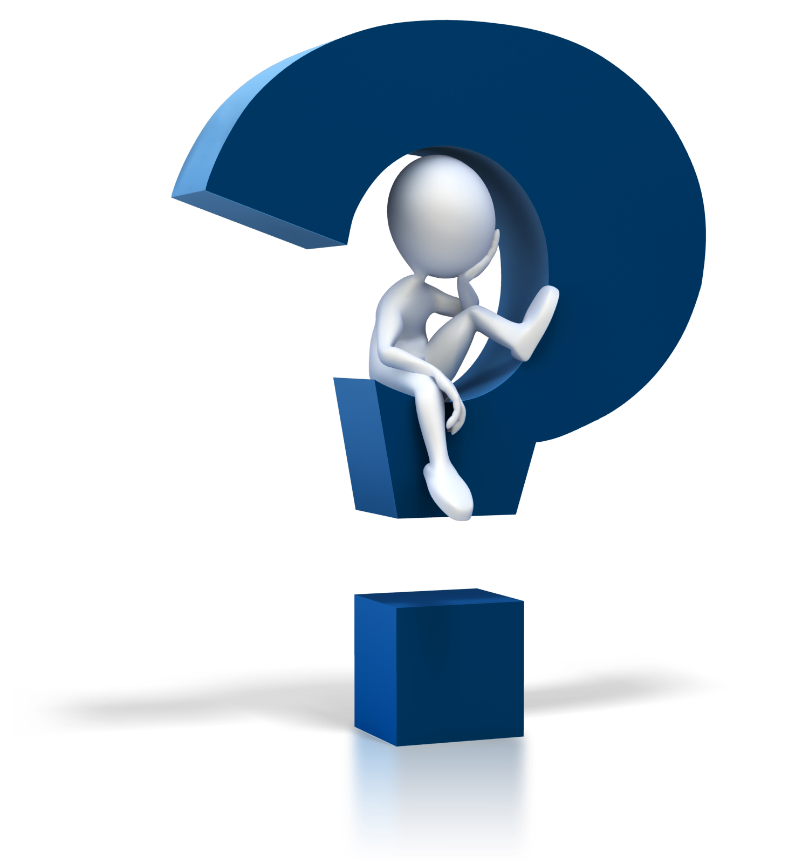 [Speaker Notes: An Economic Scenario Generator or ESG is a model that simulates correlated returns of multiple assets. It’s important to differentiate between simulations and predictions, this model does not predict anything, it merely offers simulations of what could happen. Depending on what you want the results to show, an ESG can be designed to simulate a range of parameters including inflation rates, daily or weekly returns, and market prices. Because an ESG does not predict anything and only creates simulations, it is an important tool for risk management. Life Insurance Companies use ESG’s as part of their Asset Liability Management. Property and Casualty Insurance companies use them as part of their Dynamic Financial Analysis process and Banks use ESGs as part of their Balance Sheet Management process. These three processes are all used to look at the big picture of an investment portfolio and are used to help identify risk.]
Regime Switching (Markov Chains)
A system of multiple states that switch based on fixed probabilities
Growing regime and falling regime
Movement between states is determined by random numbers and an application of inverse transform method
Transition Matrix
Sample Regime Switching
[Speaker Notes: In order to model the economy, it is important to understand that the economy goes through periods of growth and decay. We can model these periods through a process known as Regime Switching or some of you may know this as Markov Chains. An ESG typically has two regimes, one representing a positive healthy economy and the other representing a negative failing economy. Switching between regimes is determined by generating random numbers that will undergo a discrete application of an inverse transform method. An example of this can be seen on the right. The above table is called the Transition Matrix and holds the probabilities of switching regimes.]
Regime Switching (Markov Chains)
A system of multiple states that switch based on fixed probabilities
Growing regime and falling regime
Movement between states is determined by random numbers and an application of inverse transform method
Transition Matrix
Sample Regime Switching
[Speaker Notes: If we look at the example in the table below, the first random number starts in regime 1 and is .76998. This number falls in the range of 0 to 0.8 and therefore stays in Regime 1.]
Regime Switching (Markov Chains)
A system of multiple states that switch based on fixed probabilities
Growing regime and falling regime
Movement between states is determined by random numbers and an application of inverse transform method
Transition Matrix
Sample Regime Switching
[Speaker Notes: The next random number starts in regime 1 and is .82837 which falls in the range of 0.8 to 1, therefore it switches and ends in regime 2.]
Simulated Returns
[Speaker Notes: In our model we needed some random numbers to represent the stock returns, but the problem in excel is when we generate a random number from 0 to 1 it is uniformly distributed. So to convert it into a normal distribution we used the Inverse Transform Method, by applying the following formula.]
Inverse Transform Methods (Continuous)
Cumulative Distribution Function (CDF) of the Normal Distribution
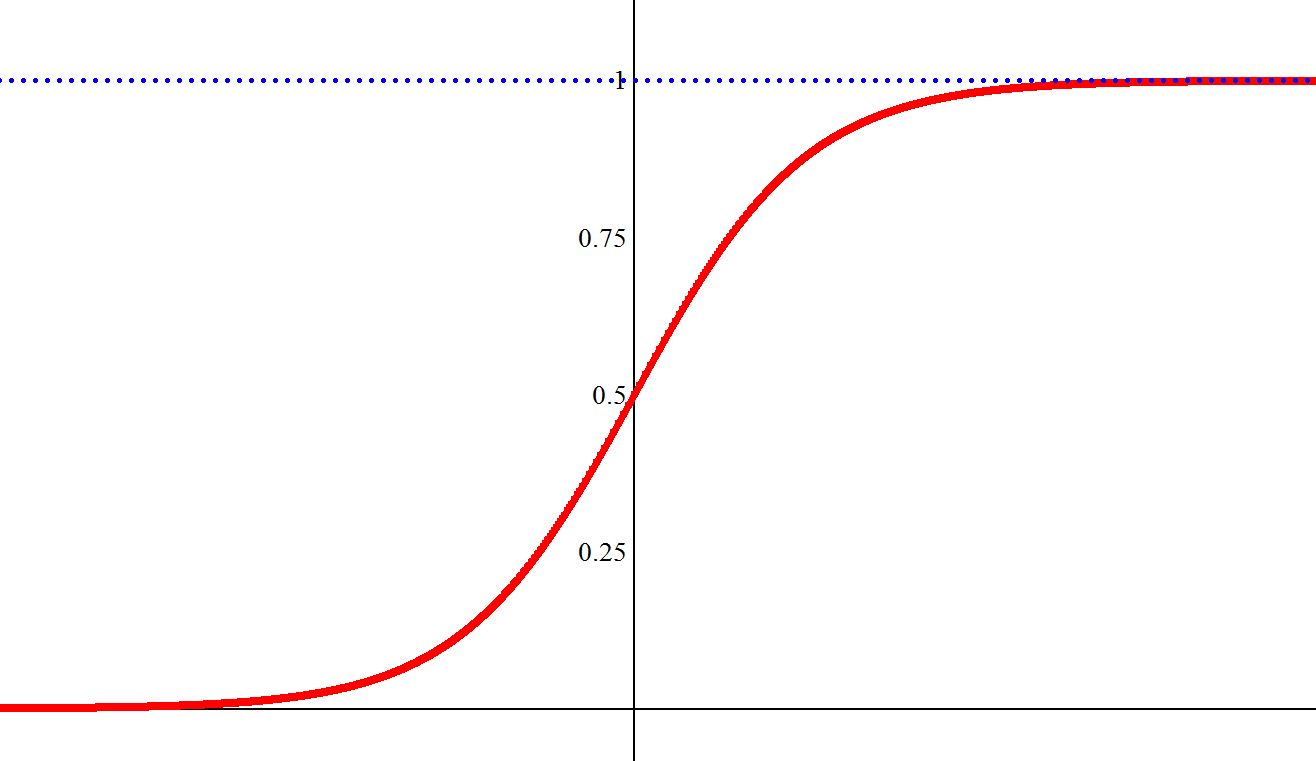 [Speaker Notes: Here is a visual example of the Inverse Transform Method concept]
Inverse Transform Methods (Continuous)
Cumulative Distribution Function (CDF) of the Normal Distribution
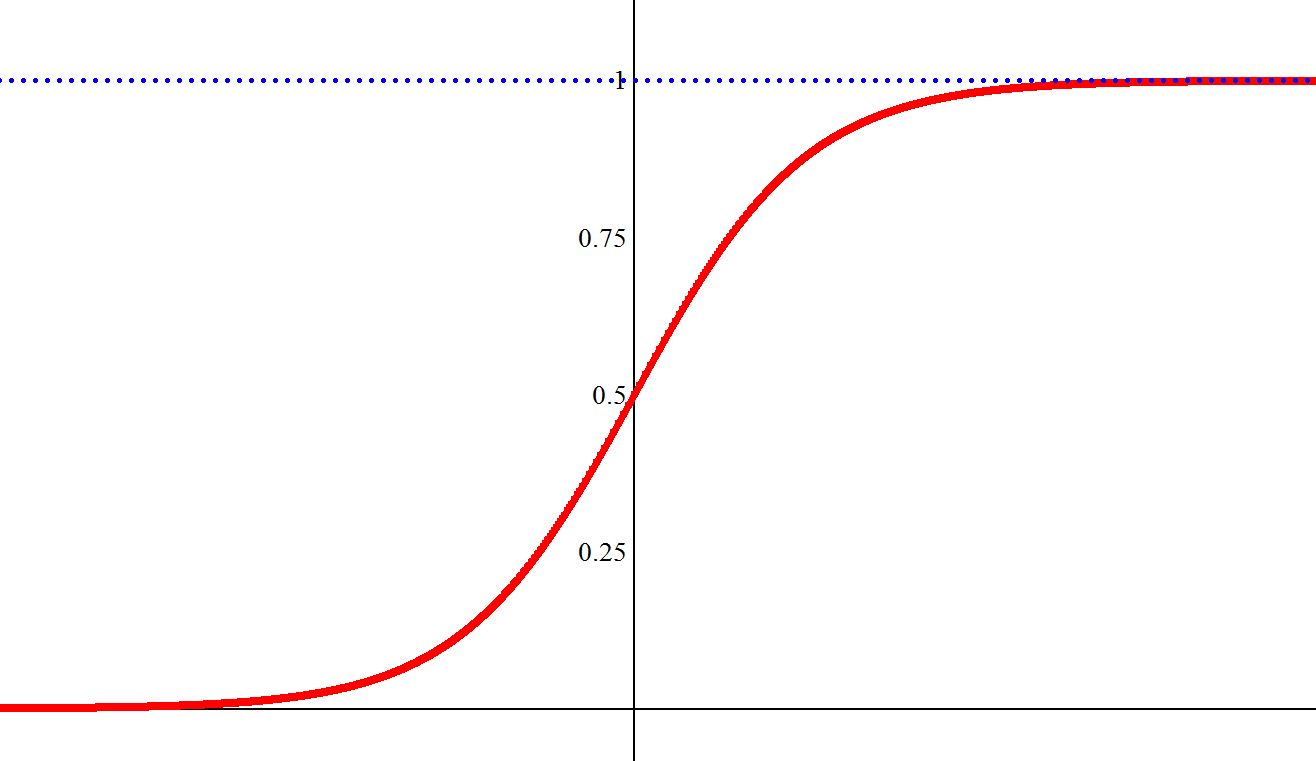 Begin with a uniform random number on (0,1) and use the Inverse Transform method to develop a random number that is normally distributed.
[Speaker Notes: We start with an uniform random number between 0 and 1 and then we apply the Inverse Transform method to map the random number to the domain of the normal distribution]
Inverse Transform Methods (Continuous)
Cumulative Distribution Function (CDF) of the Normal Distribution
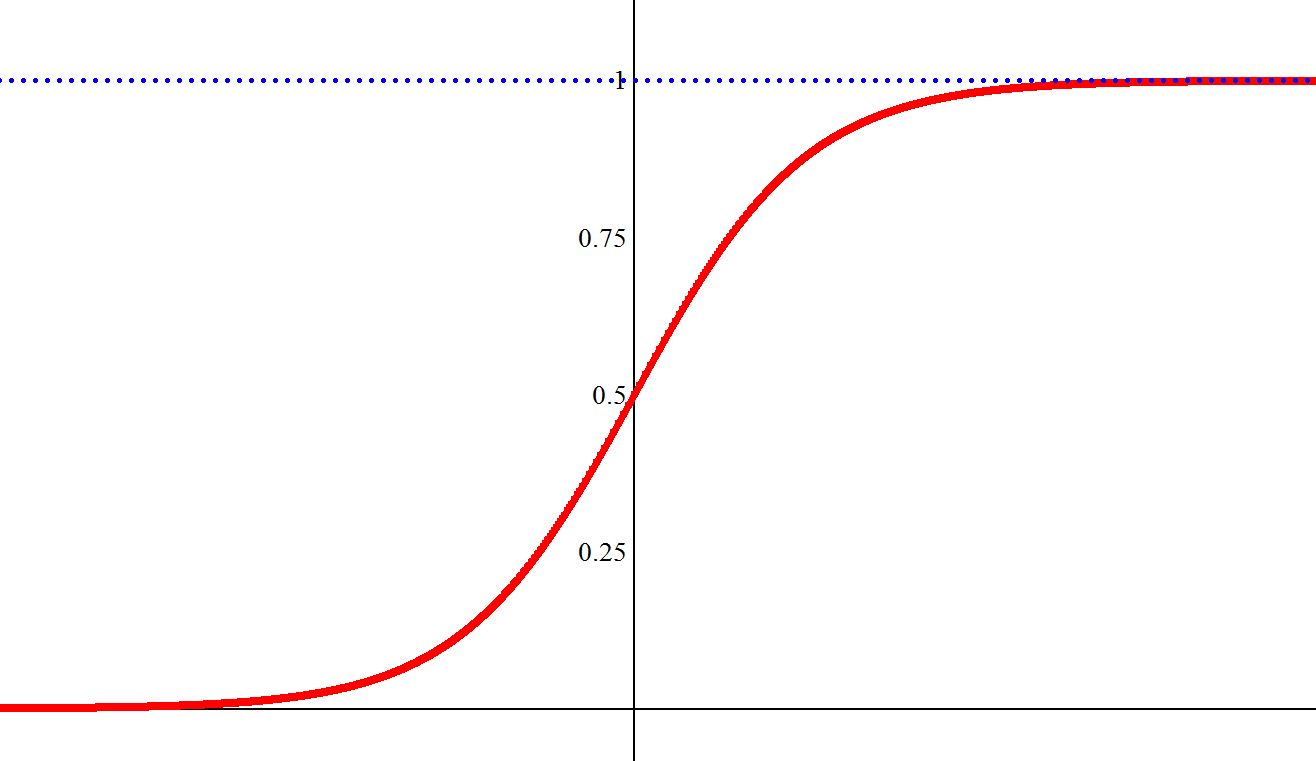 0.80
This is the random number in the Normal Distribution resulting from a uniform random number of 0.80
µ=6
F-1(0.8)=9
[Speaker Notes: Assume the uniform random value of .80 is generated by Excel. We find the corresponding unique point on the cdf of the normal distribution. Here we can see that that value is 9. Meaning that the cdf evaluated at 9 is .8.]
Inverse Transform Methods
[Speaker Notes: By using the tables from the previous example, this time we are going to add another table including the mean and standard deviation of Regimes 1 and 2.
In this example Regime 1 is a healthy economy and Regime 2 is a falling economy.]
Inverse Transform Methods
[Speaker Notes: As we showed before, in the first row we have a random number that determines which Regime we are in, and then afterwards we generate another random number to act as our simulated return. Since it ended up in Regime 1 we apply the inverse transform method using the regime 1 mean and standard deviation, which would make it normally distributed.]
Inverse Transform Methods
[Speaker Notes: Then we do the same thing in the second row, but since it ended up in regime 2, we apply the standard deviation and the mean from regime 2]
Calibration (Maximum Likelihood Estimation)
Definition: A method of estimating the parameters of a model given data.
In other words, finding the values of the parameter set with the highest probability of resulting in the observations.
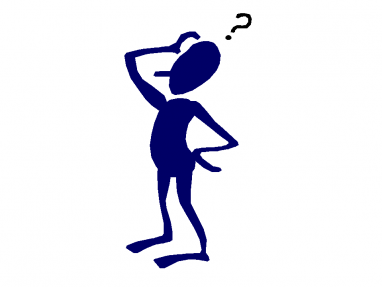 [Speaker Notes: To calibrate the parameters of our ESG, we used maximum likelihood estimation, or MLE. The purpose of MLE is to find the parameter set that makes our given data most likely. In our situation, the given data will be historical stock returns.]
Calibration (Maximum Likelihood Estimation)
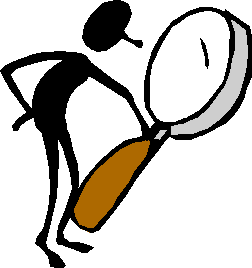 [Speaker Notes: Our model is a regime switching lognormal distribution. Therefore, we have 6 parameters to solve for: the means and standard deviations for Regime 1 and Regime 2, the probability of switching from regime 1 to regime 2, and the probability of switching from regime 2 to regime 1. MLE for regime switching lognormal does not have a closed form solution. It must be done numerically. Therefore, we seed initial estimates for these 6 parameters.]
Calibration (Maximum Likelihood Estimation)
The set up for our MLE:
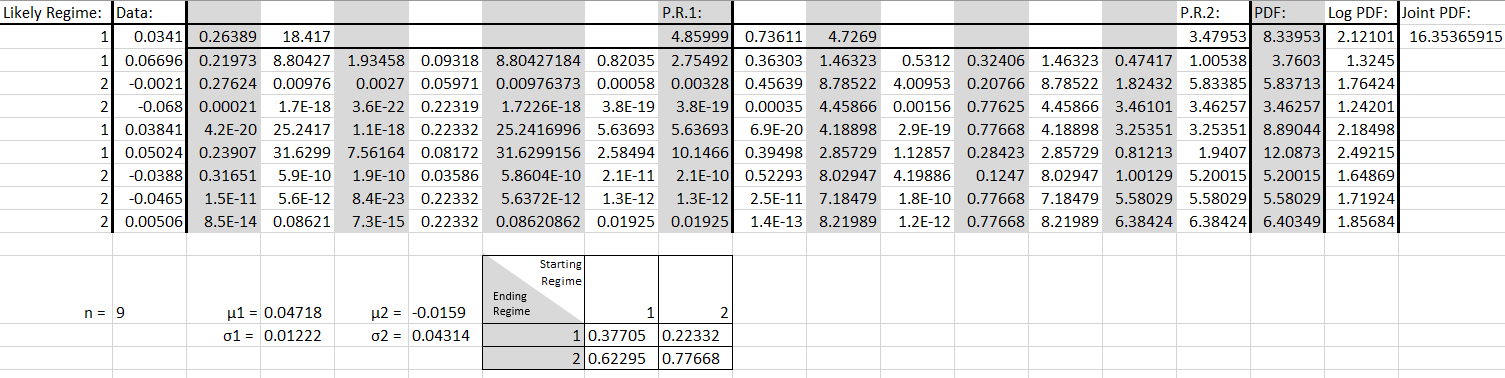 [Speaker Notes: (Preface with audience doesn’t need to try t read)To do maximum likelihood estimation on this many parameters, we want to find the maximum value of the likelihood function. In this case the likelihood function is a joint probability density function (pdf).]
Calibration (Maximum Likelihood Estimation)
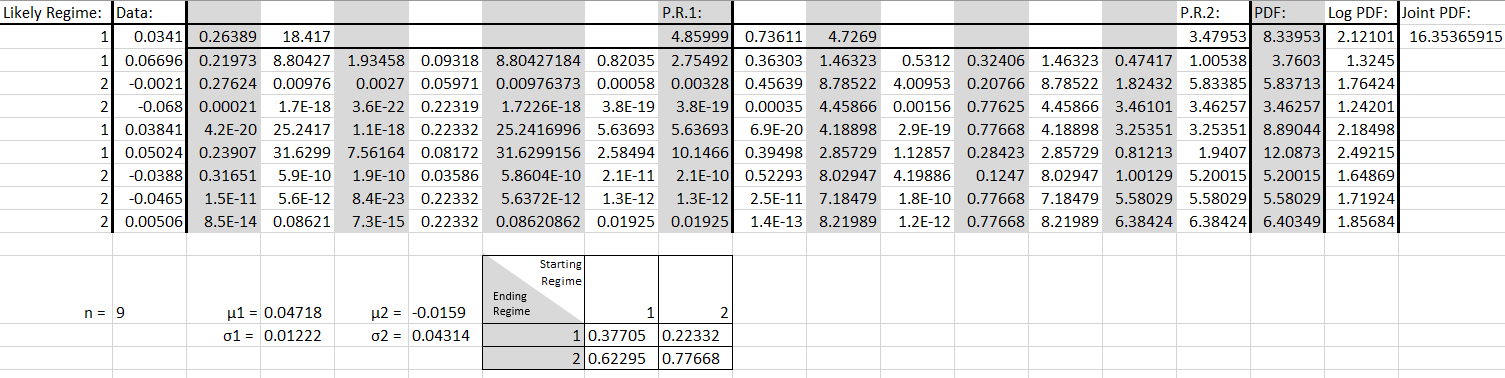 [Speaker Notes: (Big picture about why we’re starting with these invariant probabilities, not too technical) To create our joint pdf, we use a recursive formula that begins with the calculation of invariant probabilities and normal pdf values. The invariant probabilities are calculated based on the initial seeds of the regime switching probabilities. Similarly, the normal pdfs are calculated using the initial seeds of the mean and standard deviation of each regime.]
Calibration (Maximum Likelihood Estimation)
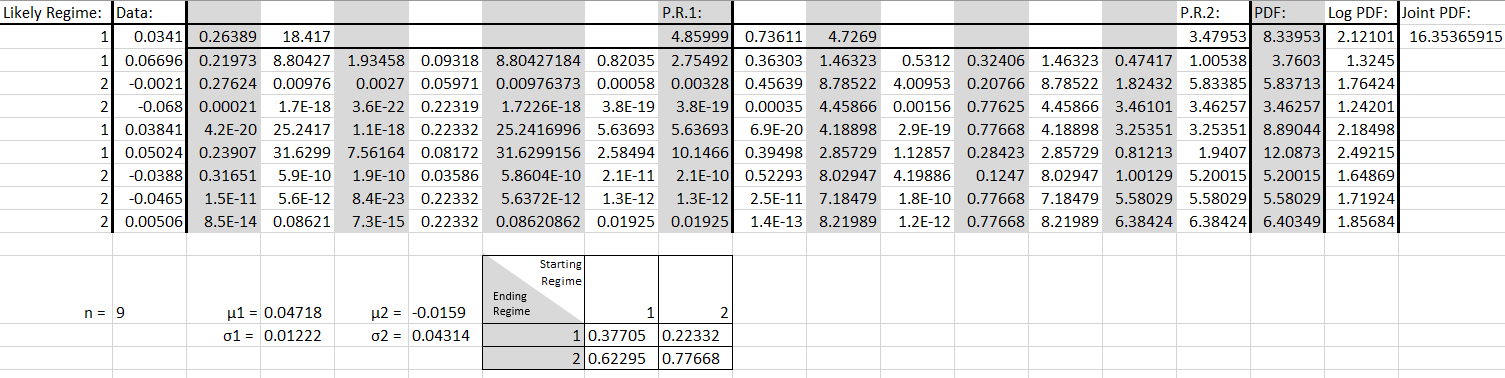 [Speaker Notes: After we’ve calculated the invariant probabilities and the normal pdfs of each regime, we weight that information using pi 1 and pi 2.]
Calibration (Maximum Likelihood Estimation)
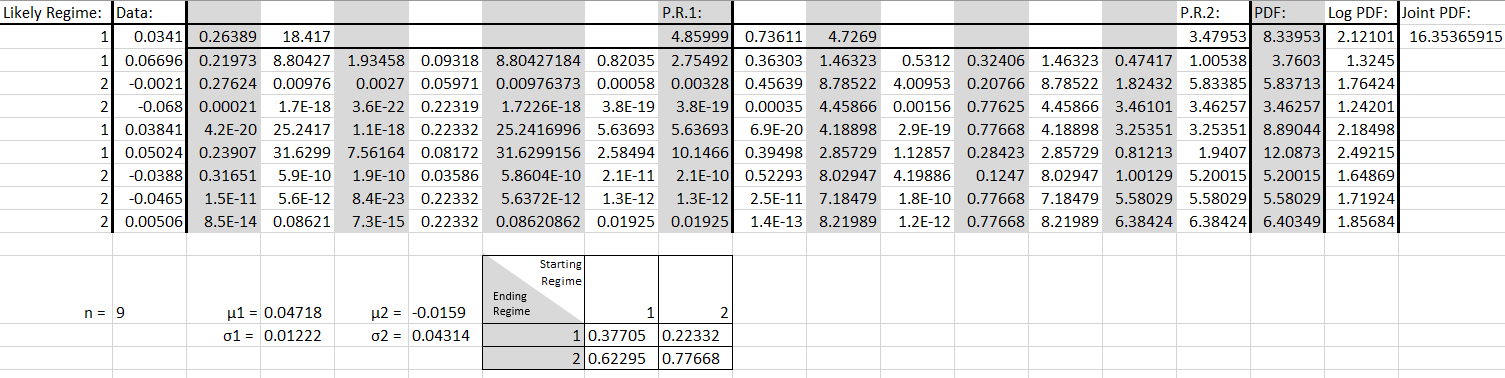 [Speaker Notes: We then add these two values to get the model’s total pdf value for this observation. (point out the second column is log returns)]
Calibration (Maximum Likelihood Estimation)
Now we begin the recursion…
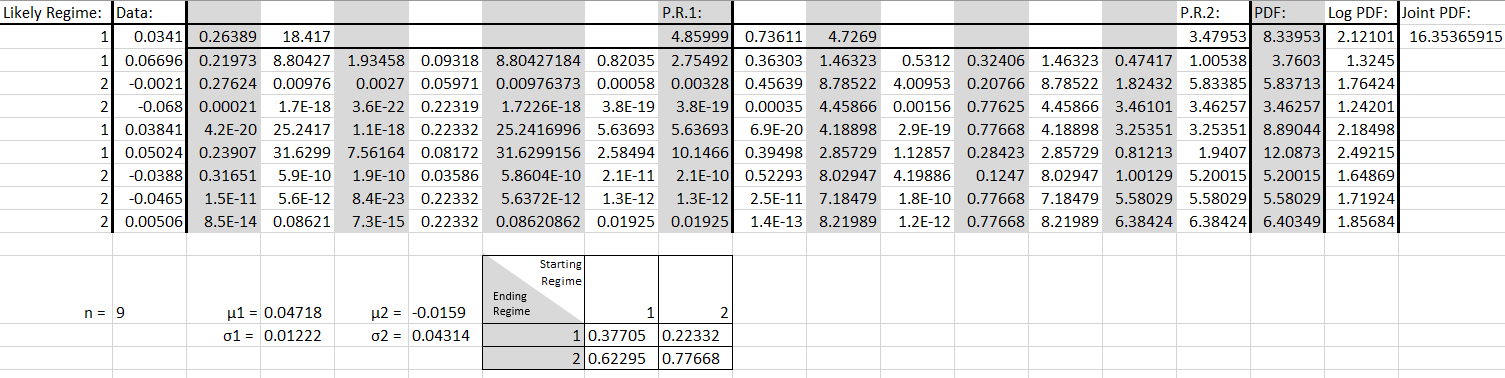 [Speaker Notes: Now that we have the first pdf value, we can begin the recursion. As you can see, data in this section (*point to the first section*) represents a scenario where the previous regime was 1 and the current regime is also 1. Data in this section (*point to the second section*) represents a scenario where the previous regime was 2 and the current regime is 1. Similar logic applies to the other two sections, exhausting all possibilities.]
Calibration (Maximum Likelihood Estimation)
Probability of being in the previous regime
Regime 1’s contribution to the pdf







Regime switching probability
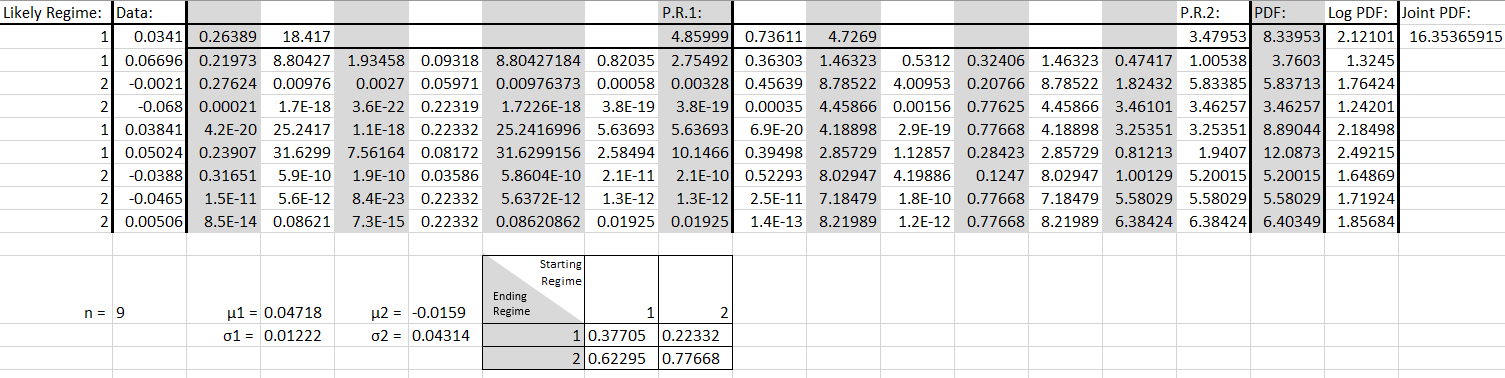 [Speaker Notes: (Less technical, more big picture. Ex. This is basically the first step, only the weighting process is more complicated.) For a given section, we begin by multiplying the regime switching probability by the probability of coming from the previous regime. In this case, the current regime is 1, and the previous regime was also 1 so we calculate the probability of coming from the previous regime as the pdf we found for regime 1 divided by the combined regime 1 and regime 2 pdf.]
Calibration (Maximum Likelihood Estimation)
Multiply by the normal pdf…
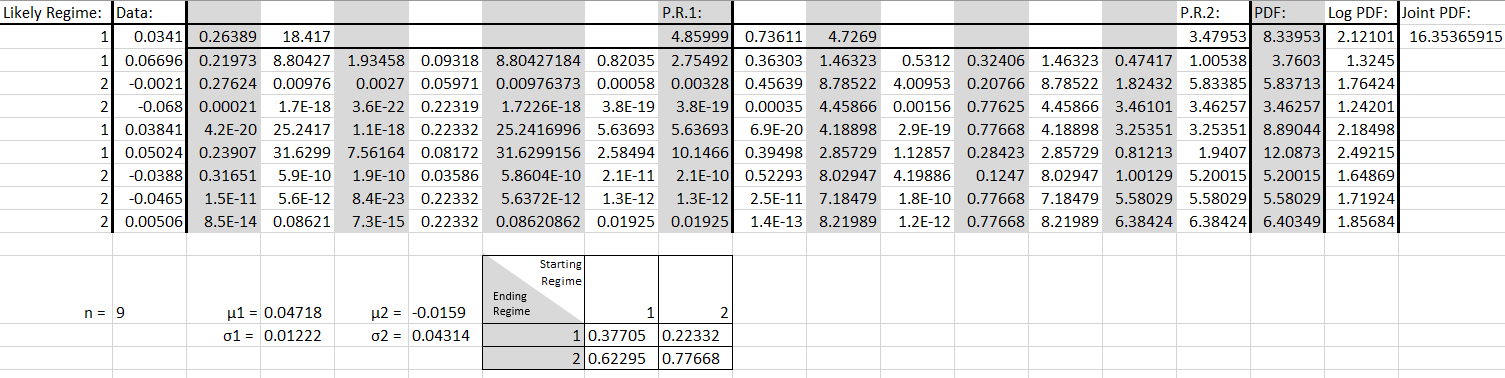 [Speaker Notes: Reword for clarity: We then multiply that value by the standard normal pdf using the estimated parameters of the ending regime and repeat this process for the other possible scenarios.]
Calibration (Maximum Likelihood Estimation)
Now in Regime 1, Previously in Regime 2
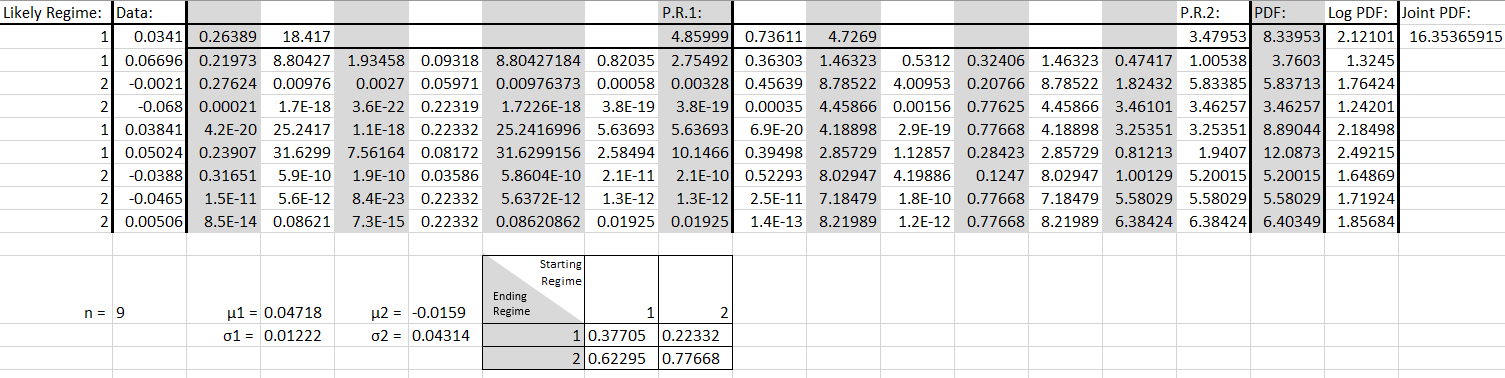 [Speaker Notes: We then multiply that value by the standard normal pdf using the estimated parameters of the ending regime and repeat this process for the other possible scenarios.]
Calibration (Maximum Likelihood Estimation)
Now in Regime 2, Previously in Regime 1
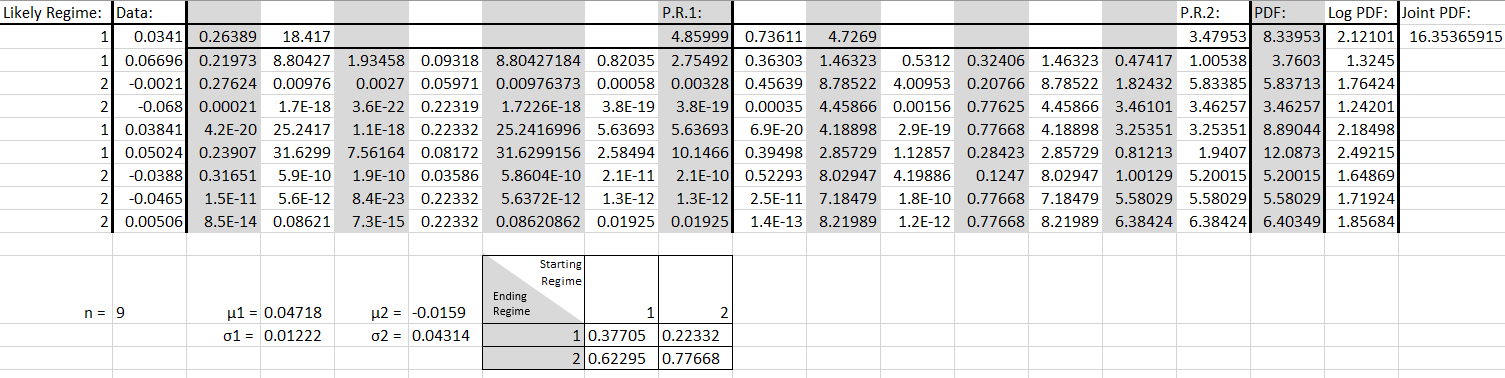 [Speaker Notes: We then multiply that value by the standard normal pdf using the estimated parameters of the ending regime and repeat this process for the other possible scenarios.]
Calibration (Maximum Likelihood Estimation)
Now in Regime 2, Previously in Regime 2
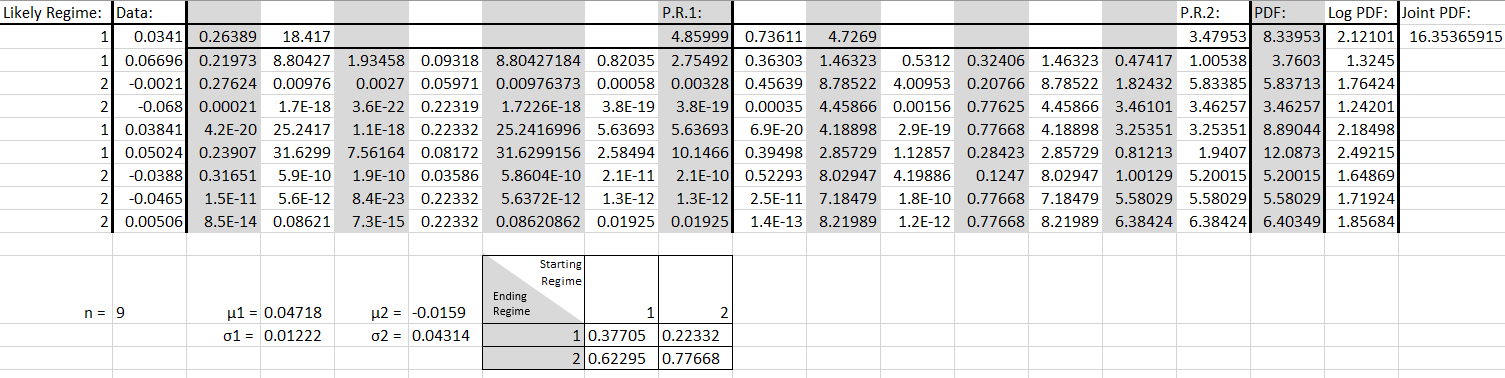 [Speaker Notes: We then multiply that value by the standard normal pdf using the estimated parameters of the ending regime and repeat this process for the other possible scenarios.]
Calibration (Maximum Likelihood Estimation)
Estimated pdf values
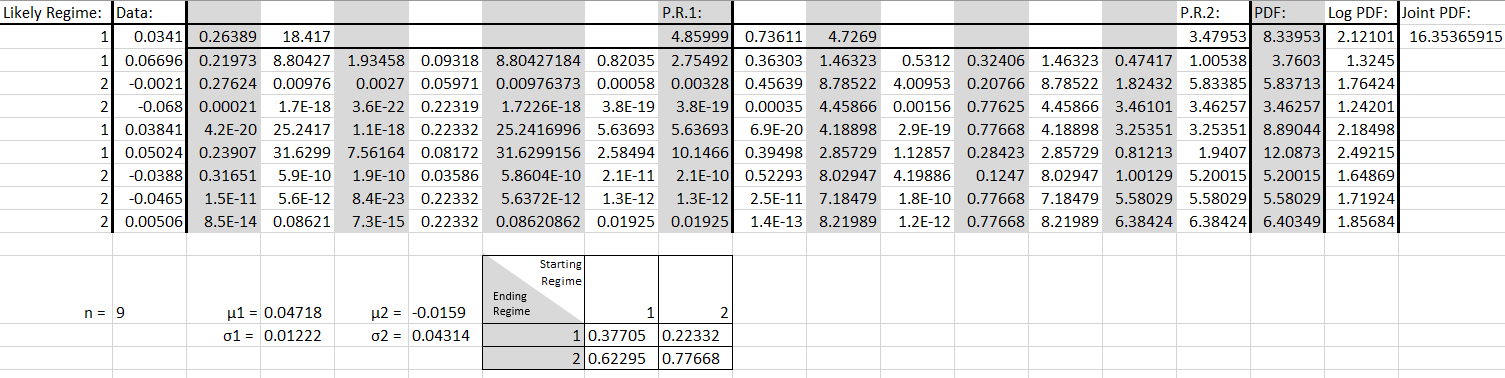 [Speaker Notes: We then sum the weighted pdfs to get the pdf for the current observation. We then repeat the process, recursively using the new pdfs to help with the weighting at each additional step.]
Calibration (Maximum Likelihood Estimation)
Natural log of estimated pdf values
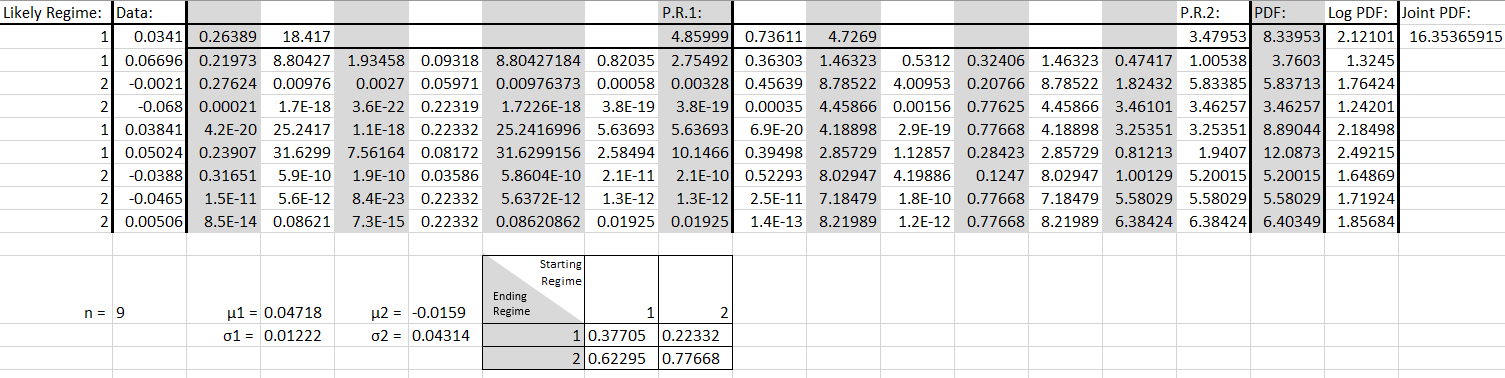 [Speaker Notes: Once we have the pdf estimates for each data point, we take the natural log of each one. This reduces the size of the estimation results and allows us to sum them to get the joint pdf rather than multiply them. Without this step, our joint pdf would quickly grow too large for computation over the thousands of iterations we need to perform.]
Calibration (Maximum Likelihood Estimation)
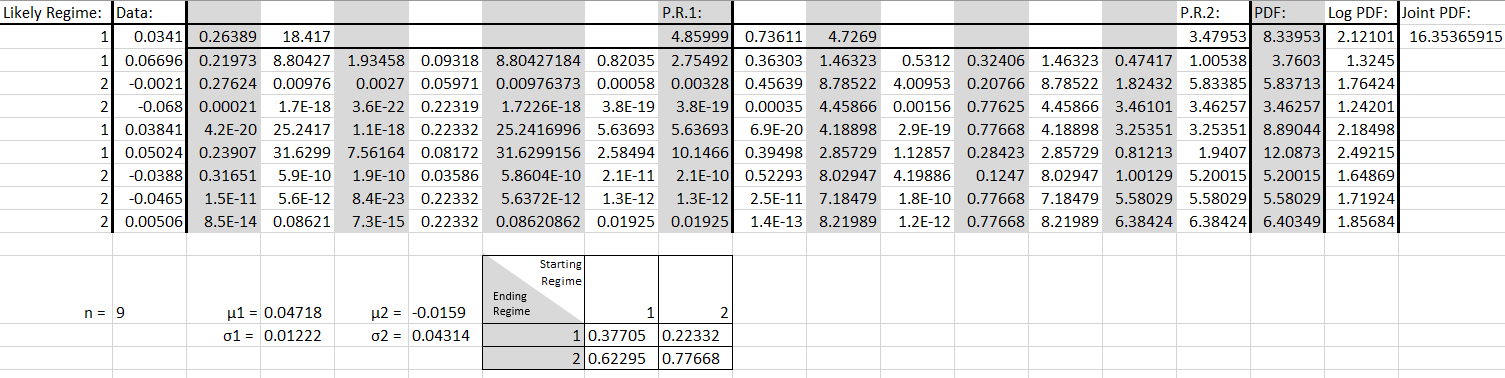 Metric we maximized to by solving for the parameters
Parameters which we solved for using Excel’s built-in “Solver”
[Speaker Notes: Once we have a joint pdf calculated based on our estimated parameters, all that’s left is to maximize its value. To do this we simply change the values of the parameters we want to find until a maximum is found. We used Excel’s solver function to do this, though any search method is viable.]
Where Next?
[Speaker Notes: Notes for Presentation:

At this point in the process we have the ability to simulate independent stock returns. However we want to simulate returns that match the historical covariance structure.]
Covariance Matrix
[Speaker Notes: Notes for Presentation:

-To do this we create a covariance matrix based on historical data. As it says; a covariance matrix is a matrix that depicts the covariance of an array of random variables relative to each other. In this case it would depict the relationship between different stocks. 
-The Covariance Matrix is a symmetric matrix that contains the variance of each random variable on the diagonal and the covariance between each pair of random variables in the other positions. 
-Continuing with our example we would need two covariance matrices, one for each regime.
-> Covariances in the worse economy are stronger.]
Cholesky Decomposition
Theorem: every symmetric positive definite matrix can be decomposed into a product of a unique lower triangular matrix (the Cholesky factor) and its transpose.
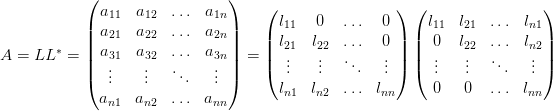 [Speaker Notes: Notes for Presentation:

Which brings us to Cholesky Decomposition. In order to apply covariances to a set of returns, we must first decompose the matrix. The Cholesky Decomposition theorem states that every symmetric positive definite matrix can be decomposed into a product of a unique lower triangular matrix and its transpose. 
-We wrote code in VBA for Excel that decomposes positive definite matrices and outputs the lower and upper triangular matrix.
-We utilized the upper triangular matrix to impose the desired covariance structure on our independent lognormal returns.]
Cholesky Example
A =
Decompose the matrix to get L and LT
L =			and LT=
[Speaker Notes: Notes for Presentation

-For example given this matrix A, our code in Excel performs the cholesky decomposition and outputs the upper triangular matrix.
-Now take these two columns of independently simulated lognormal returns, when we multiply by the upper triangular matrix we get new returns, which have the covariance structure of A.

**new slides like this]
Cholesky Example
A =
Decompose the matrix to get L and LT
L =			and LT=


						

	     X    	   =
[Speaker Notes: Notes for Presentation

-For example given this matrix A, our code in Excel performs the cholesky decomposition and outputs the upper triangular matrix.
-Now take these two columns of independently simulated lognormal returns, when we multiply by the upper triangular matrix we get new returns, which have the covariance structure of A.

**new slides like this]
Cholesky Example
A =
Decompose the matrix to get L and LT
L =			and LT=


						      Covariance Matrix

	     X    	   = 		         
[Speaker Notes: Notes for Presentation

-For example given this matrix A, our code in Excel performs the cholesky decomposition and outputs the upper triangular matrix.
-Now take these two columns of independently simulated lognormal returns, when we multiply by the upper triangular matrix we get new returns, which have the covariance structure of A.

**new slides like this]
The ESG
A1=				L1T=

A2=				L2T=
						


	               X      OR       =
[Speaker Notes: Notes for Presentation

-For example given this matrix A, our code in Excel performs the cholesky decomposition and outputs the upper triangular matrix.
-Now take these two columns of independently simulated lognormal returns, when we multiply by the upper triangular matrix we get new returns, which have the covariance structure of A.

**new slides like this]
The ESG
A1=				L1T=

A2=				L2T=
						


	               X      OR       =
[Speaker Notes: Notes for Presentation

-For example given this matrix A, our code in Excel performs the cholesky decomposition and outputs the upper triangular matrix.
-Now take these two columns of independently simulated lognormal returns, when we multiply by the upper triangular matrix we get new returns, which have the covariance structure of A.

**new slides like this]
The ESG
A1=				L1T=

A2=				L2T=
						


	               X      OR       =
[Speaker Notes: Notes for Presentation

-For example given this matrix A, our code in Excel performs the cholesky decomposition and outputs the upper triangular matrix.
-Now take these two columns of independently simulated lognormal returns, when we multiply by the upper triangular matrix we get new returns, which have the covariance structure of A.

**new slides like this]
Our ESG
Uses 3 regimes instead of 2
3rd regime represents an economic crash and occurs rarely
µ3, σ3, third Covariance Matrix
Uses 10 Exchange Traded Funds (ETFs)
ETFs track groups of stocks

Outputs Daily Returns
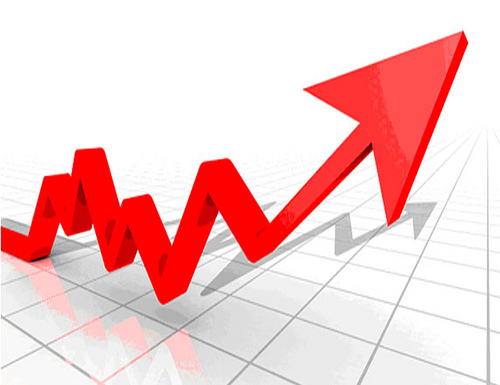 [Speaker Notes: Notes for Presentation:

Our ESG uses three regimes. The third regime represents an economic crash. No insurance company would actually use our ESG because it takes into account an economic crash which makes it too conservative, so more money have to be set aside in reserves.]
Results: Mean & St. Dev. Difference
[Speaker Notes: In the next table you can see the 10 ETFs with their mean and standard deviation from Regime 1. We compared the parameters with our simulated values. And as you can see they are fairly close.]
Results: Covariance Difference
Simulated Covariance Matrix









Actual Covariance Matrix
Results: Covariance Difference
Simulated Covariance Matrix









Actual Covariance Matrix
Results: Covariance Difference
Simulated Covariance Matrix









Actual Covariance Matrix
[Speaker Notes: At this level significance]
Recommendations
Create a user-friendly interface
Alternative platforms
Matlab would allow implementation on the WPI  supercomputer
Output results to a .txt file
Avoids Excel’s row limitations
Introduce an automatic results checker
More experimentation with regime 3
Improve run time
[Speaker Notes: Improve run time -> recommendation for every numerical procedure, not that ours is particularly bad]
Thank you for listening!
Questions?
Appendix I – Our 3rd Regime
Mean:
Twice the mean of Regime 2
Standard Deviation:
.5 times the Std. Dev. of Regime 2
Covariance:
.5 times the Covariances of Regime 2
Appendix II – Mean & St. Dev. Differences
Results: Mean & St. Dev. Difference With Differences
Appendix III – Covariance Differences
Minimum: 1.81E-09

Maximum: 1.5E-06
Appendix IV – ETFs Used